Meziprezentace - Timashevskaya
Osazovací plán
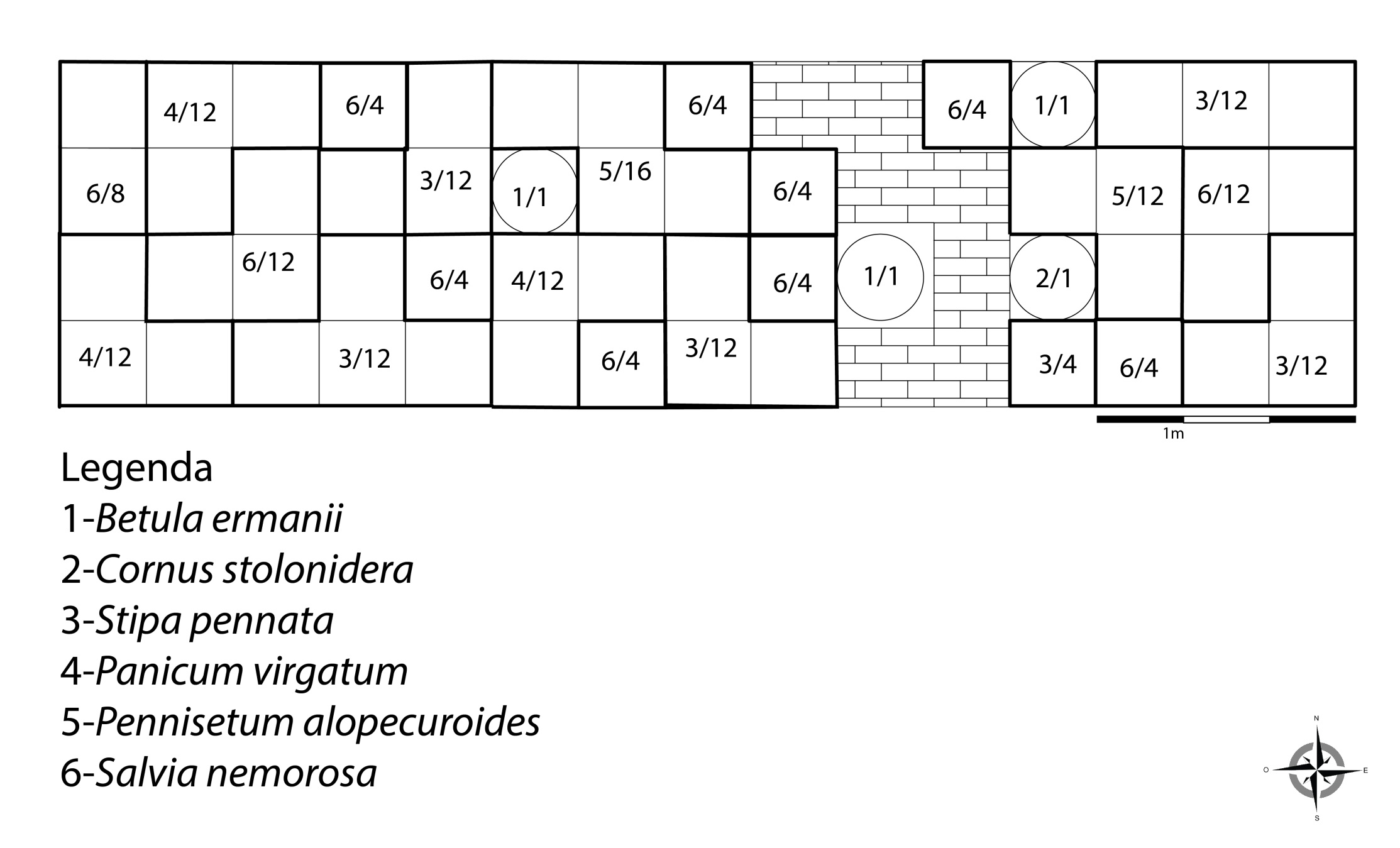 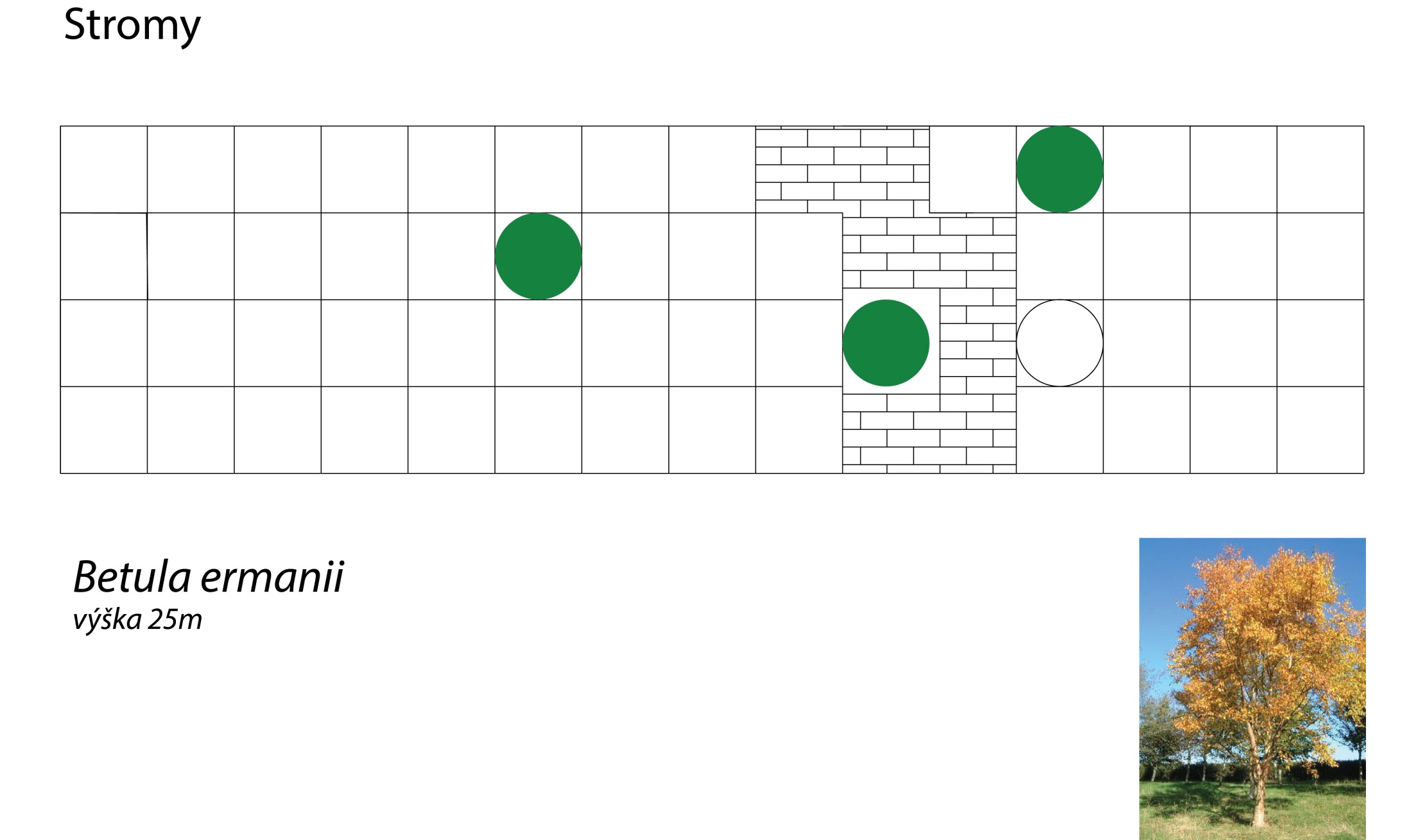 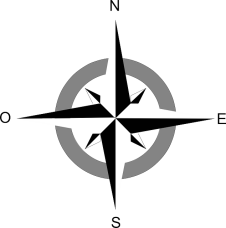 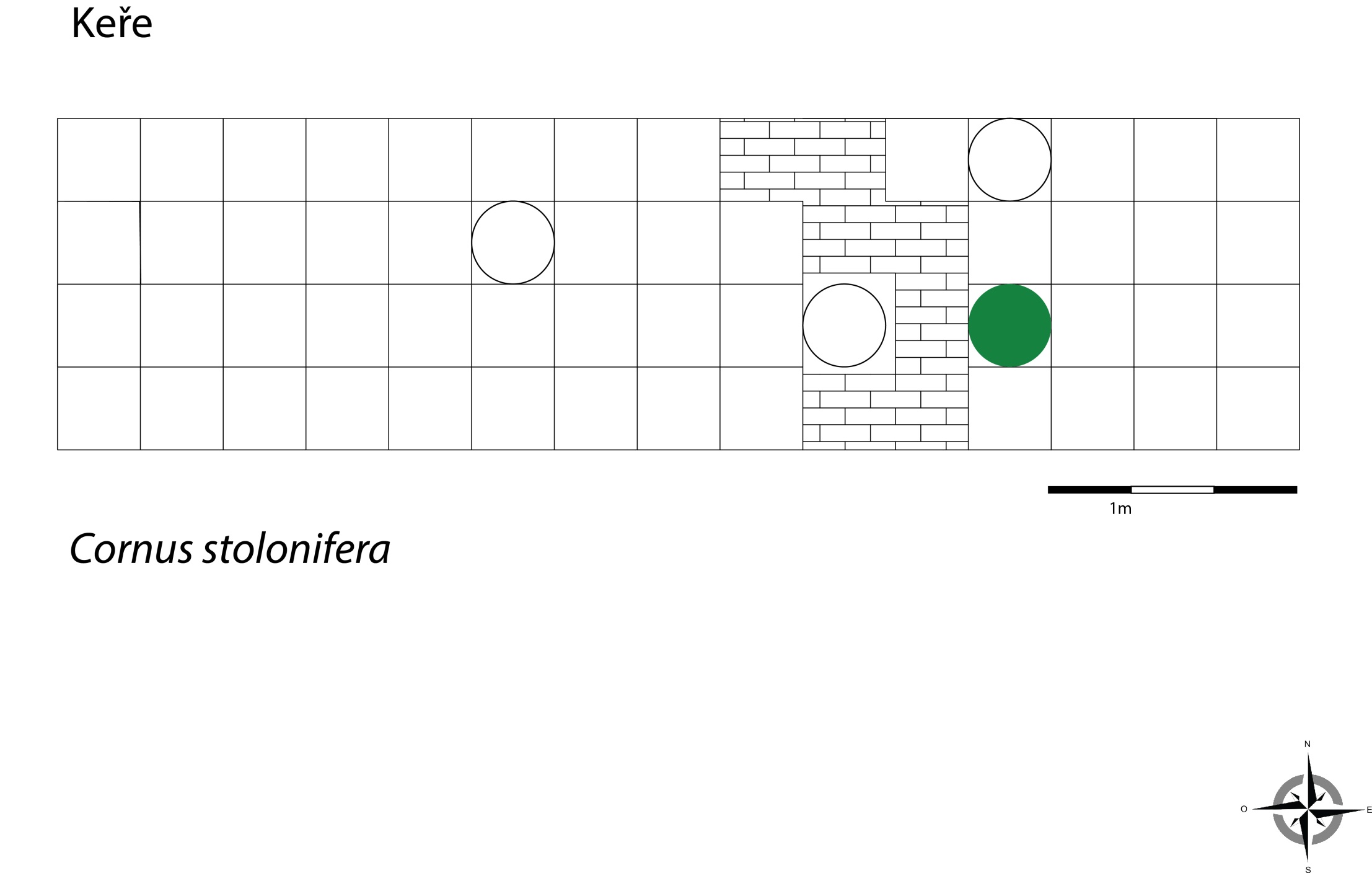 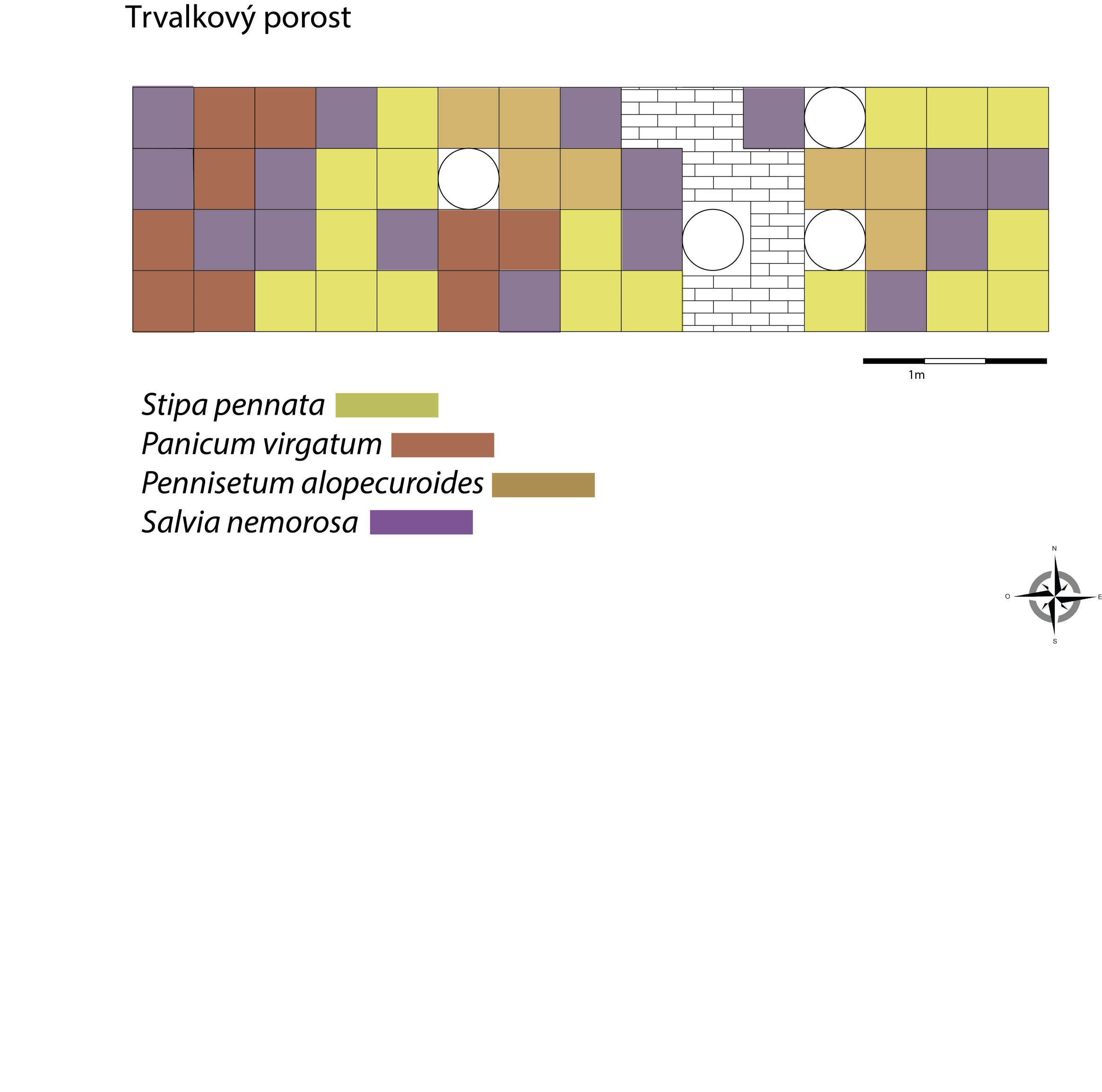 Rostlinný materiál
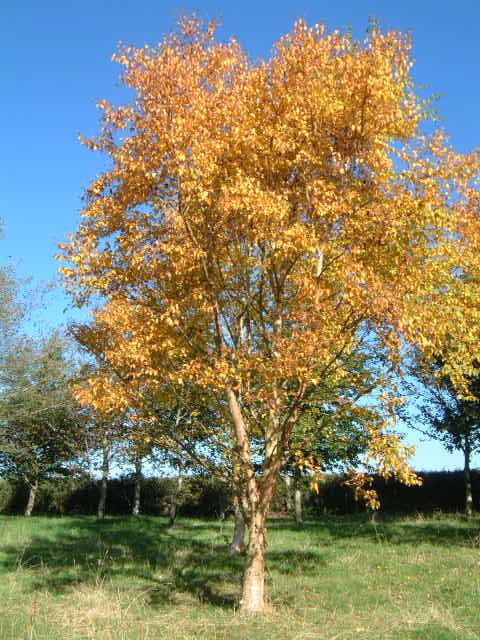 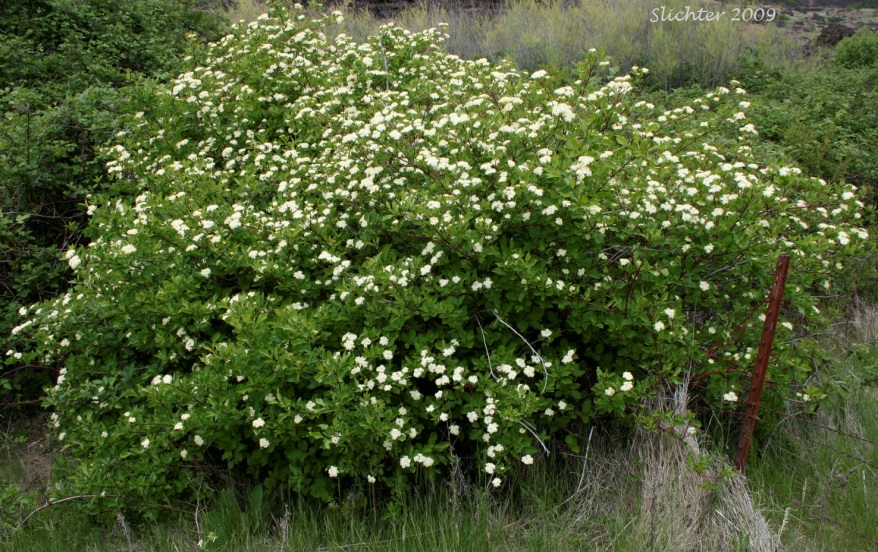 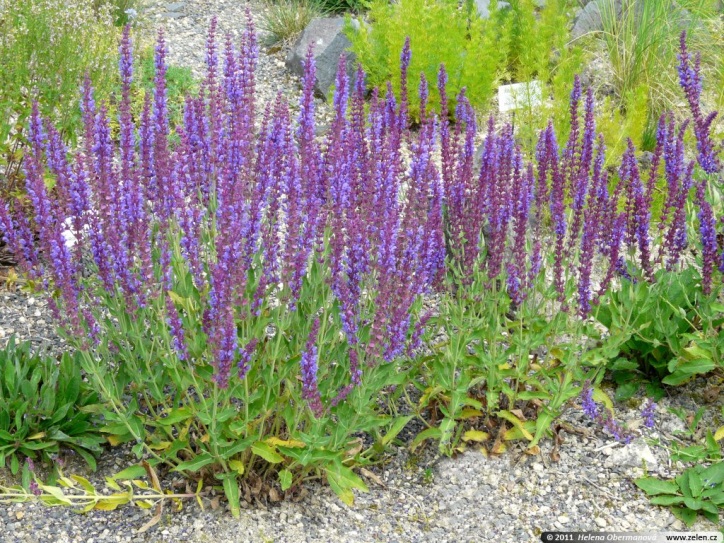 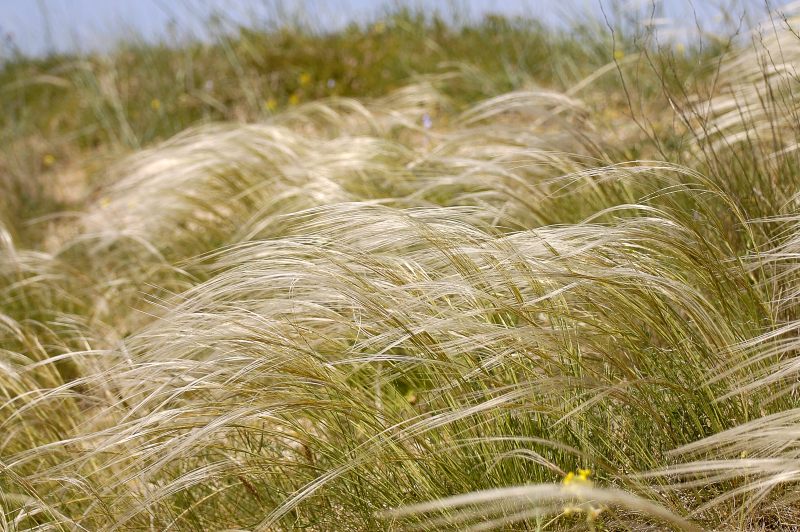 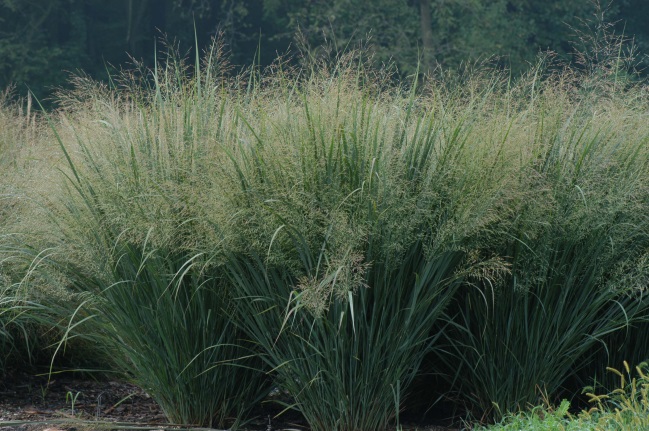 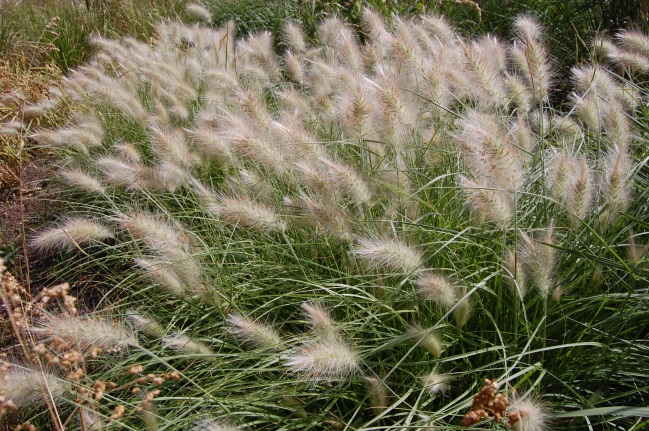 Řez
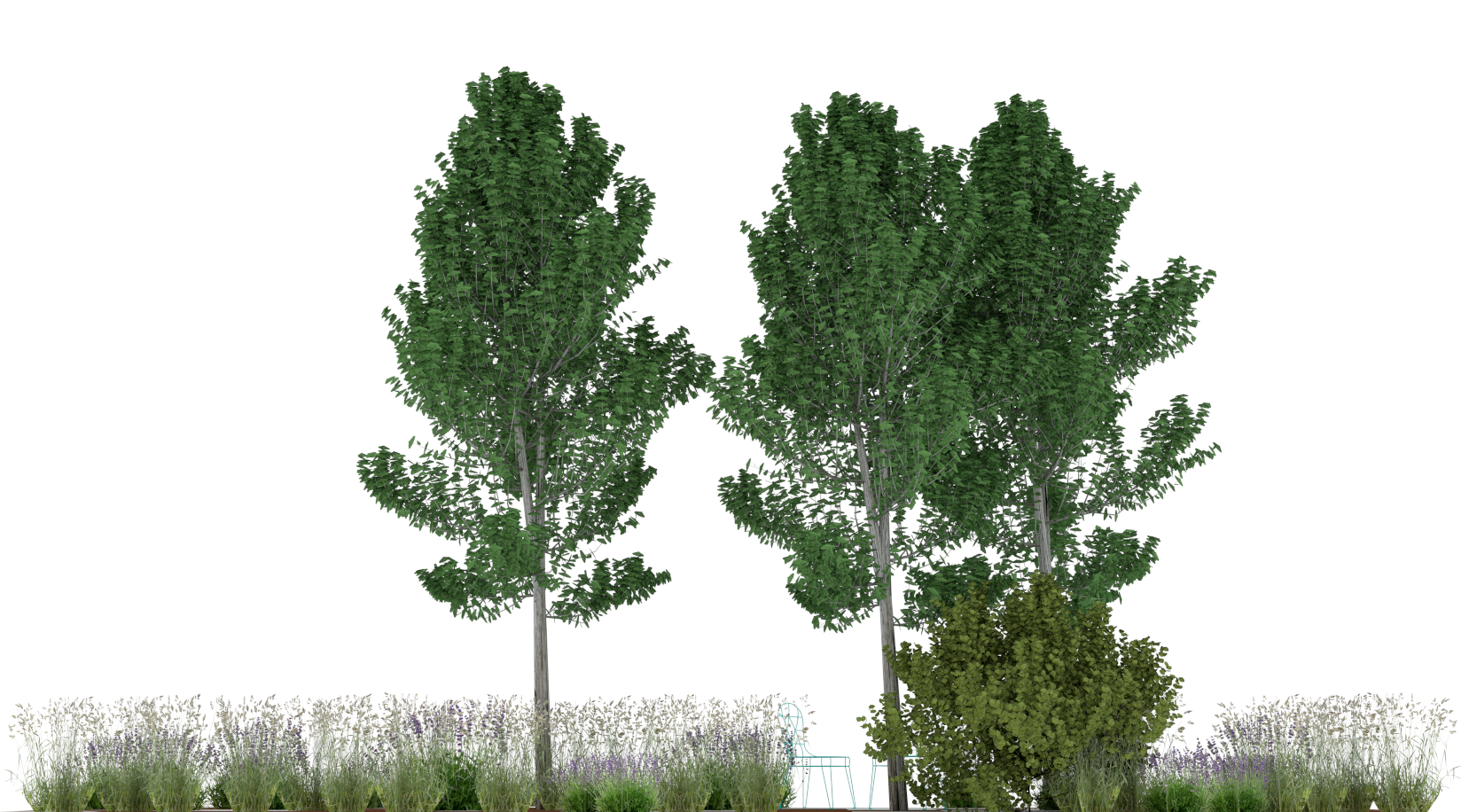 2. Rychle rostoucí dřeviny
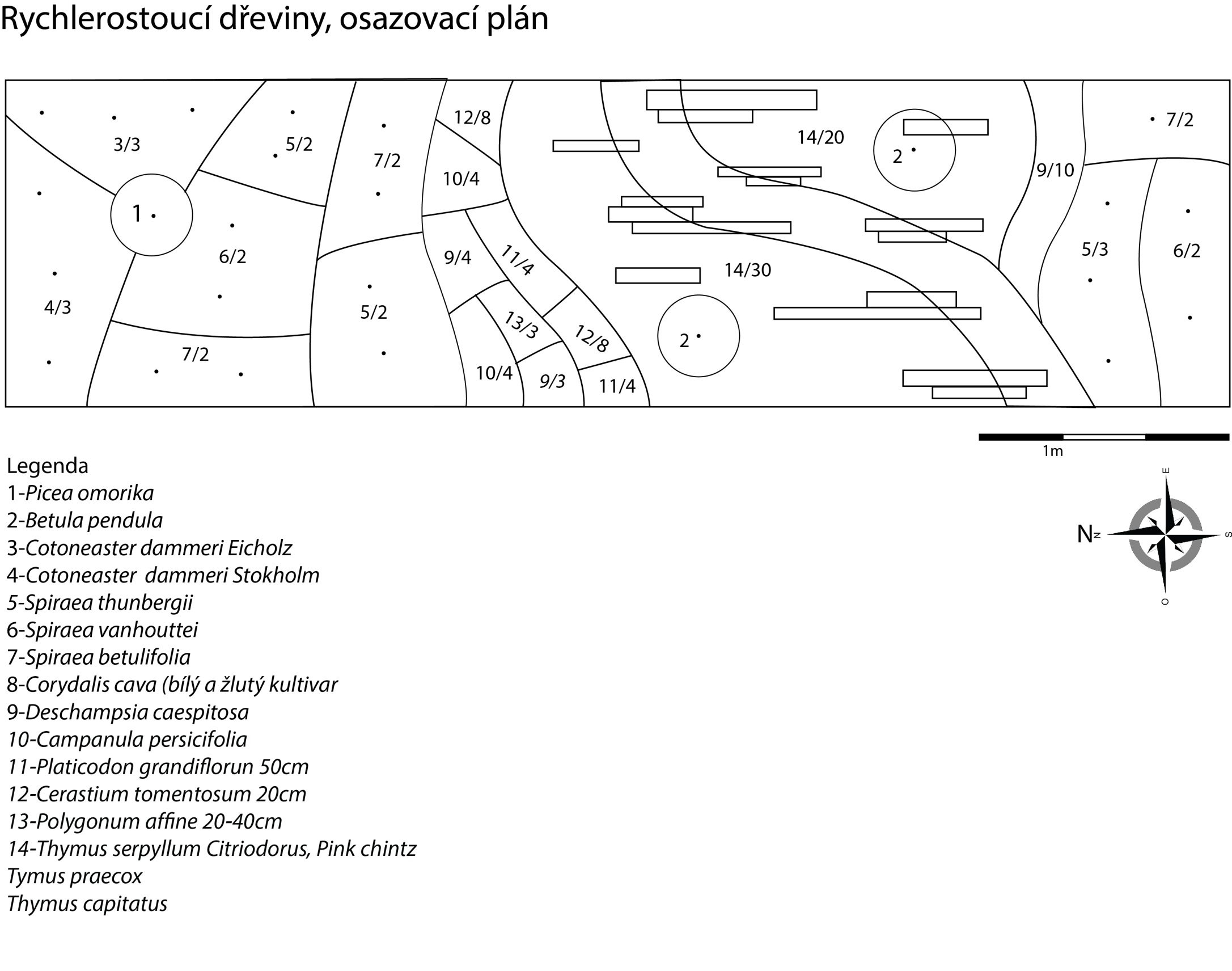 Stromy
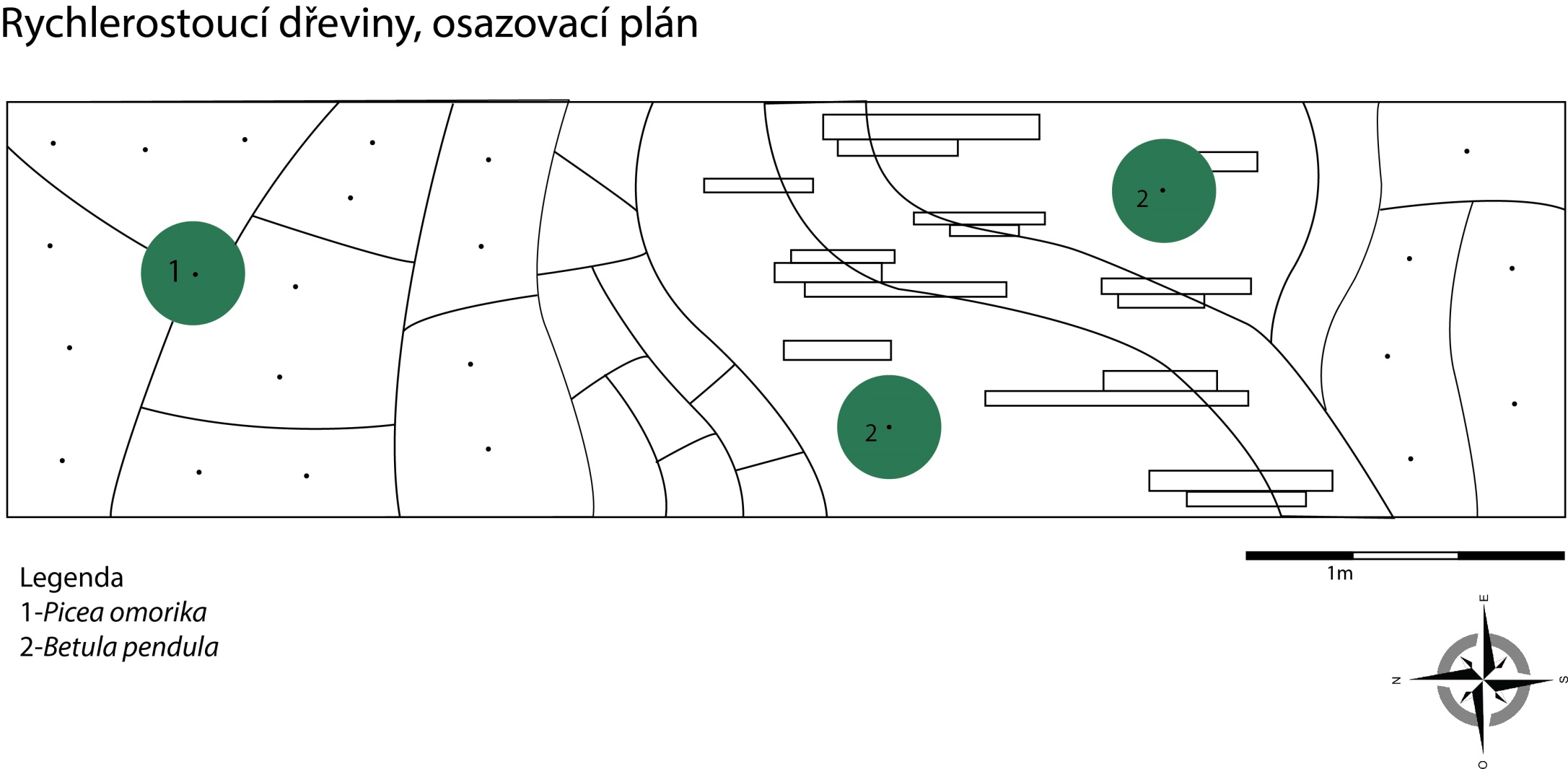 Keře
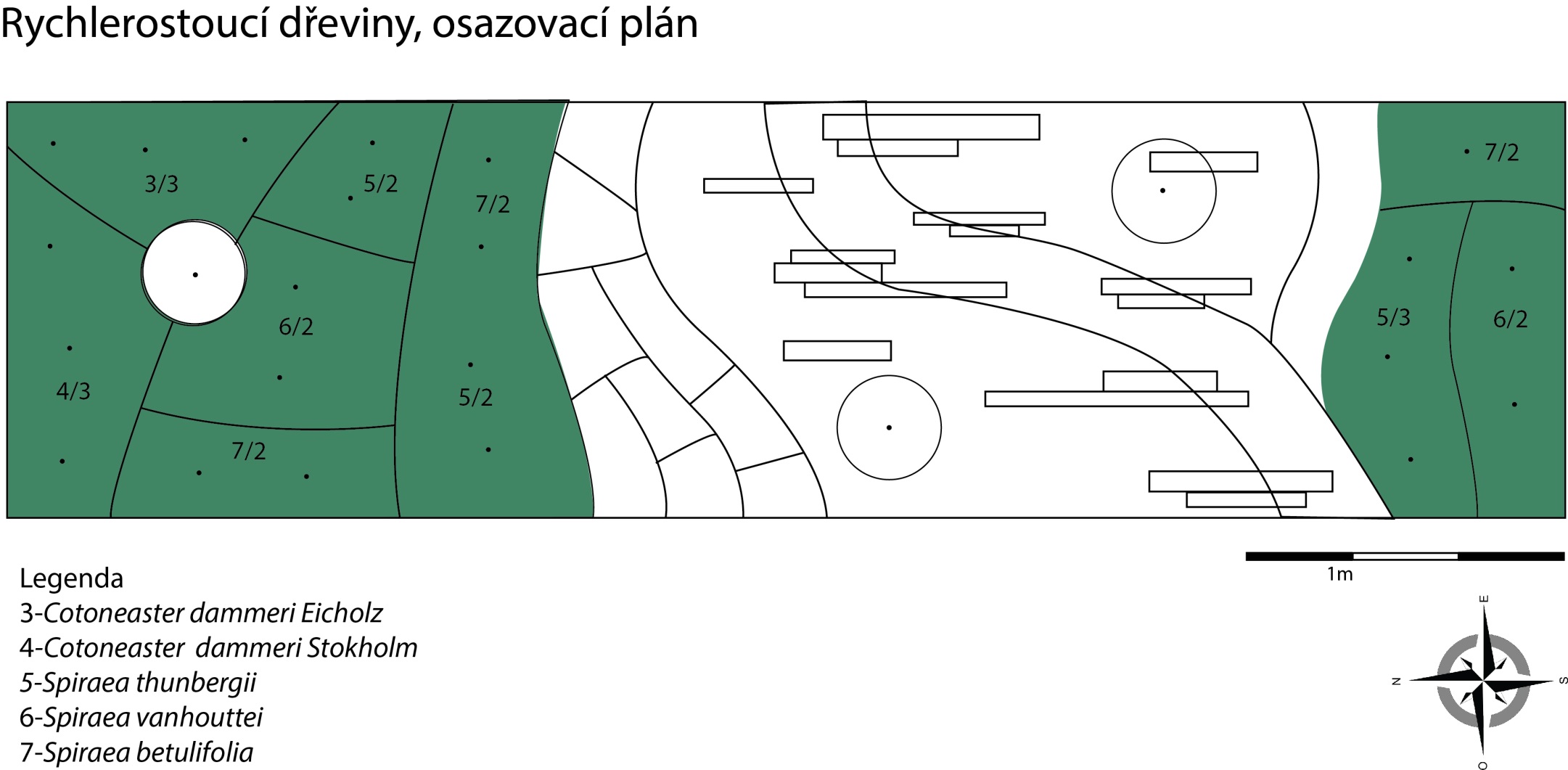 Trvalkový porost
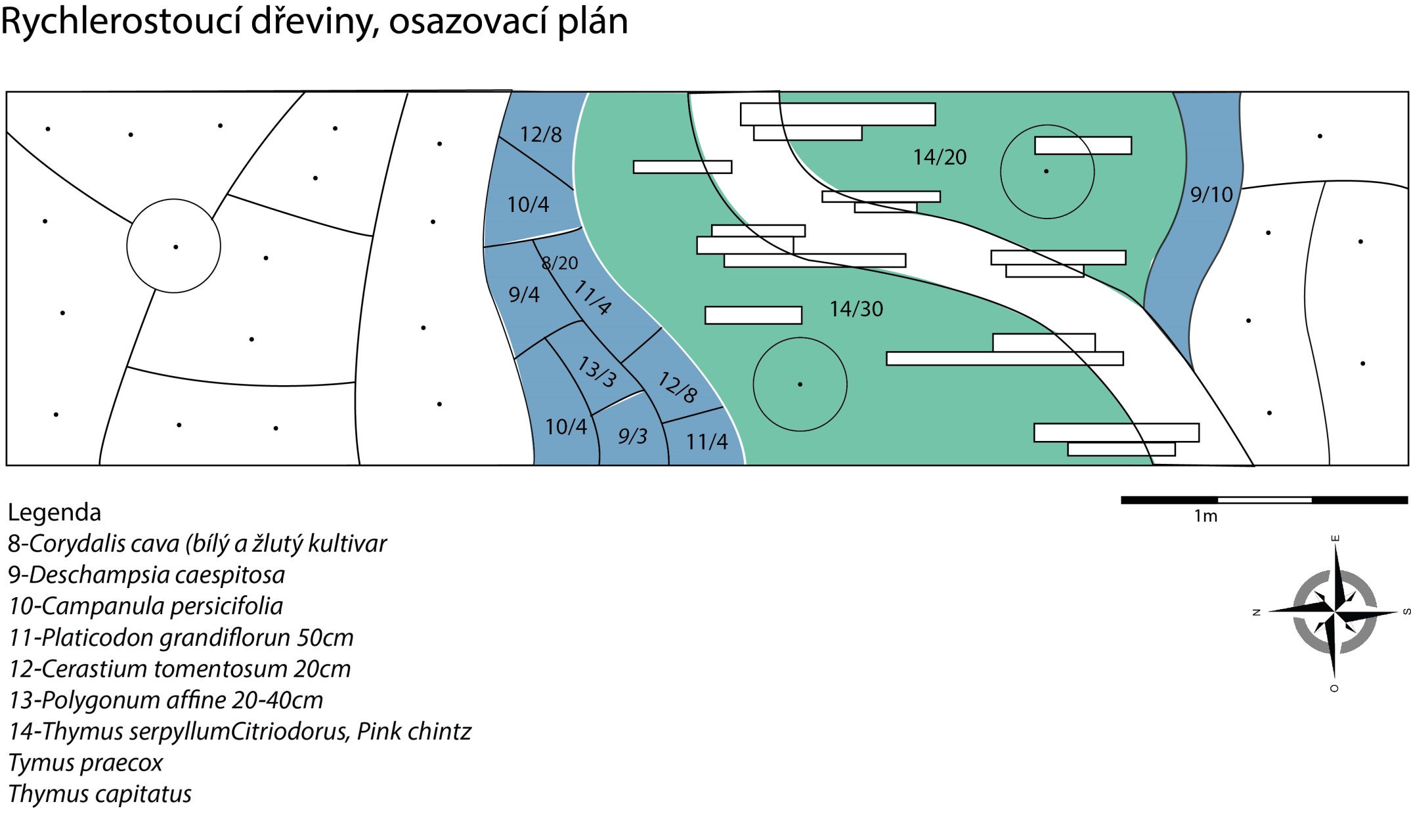 Rostlinný materiál
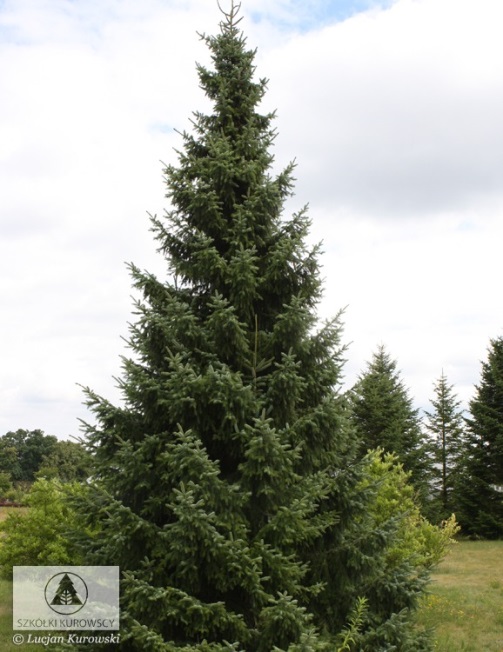 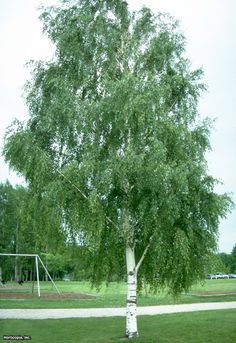 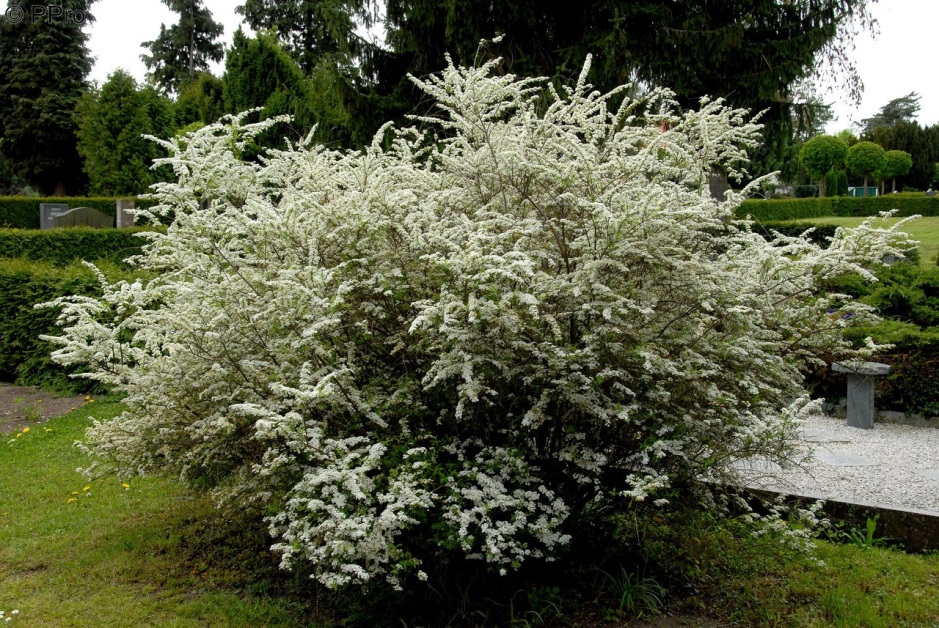 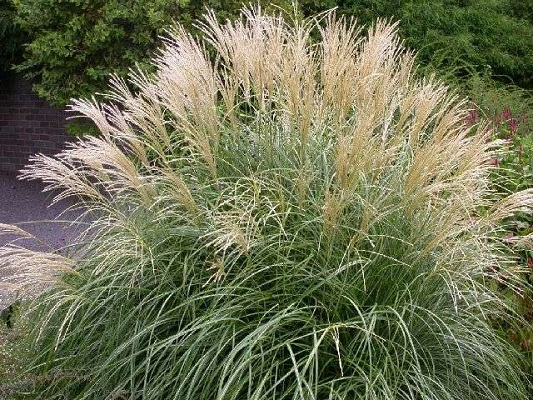 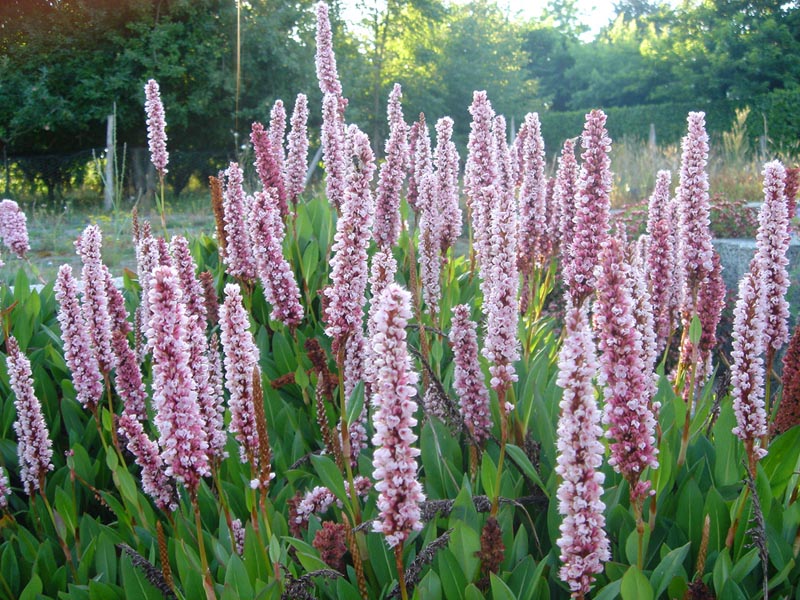 Řez
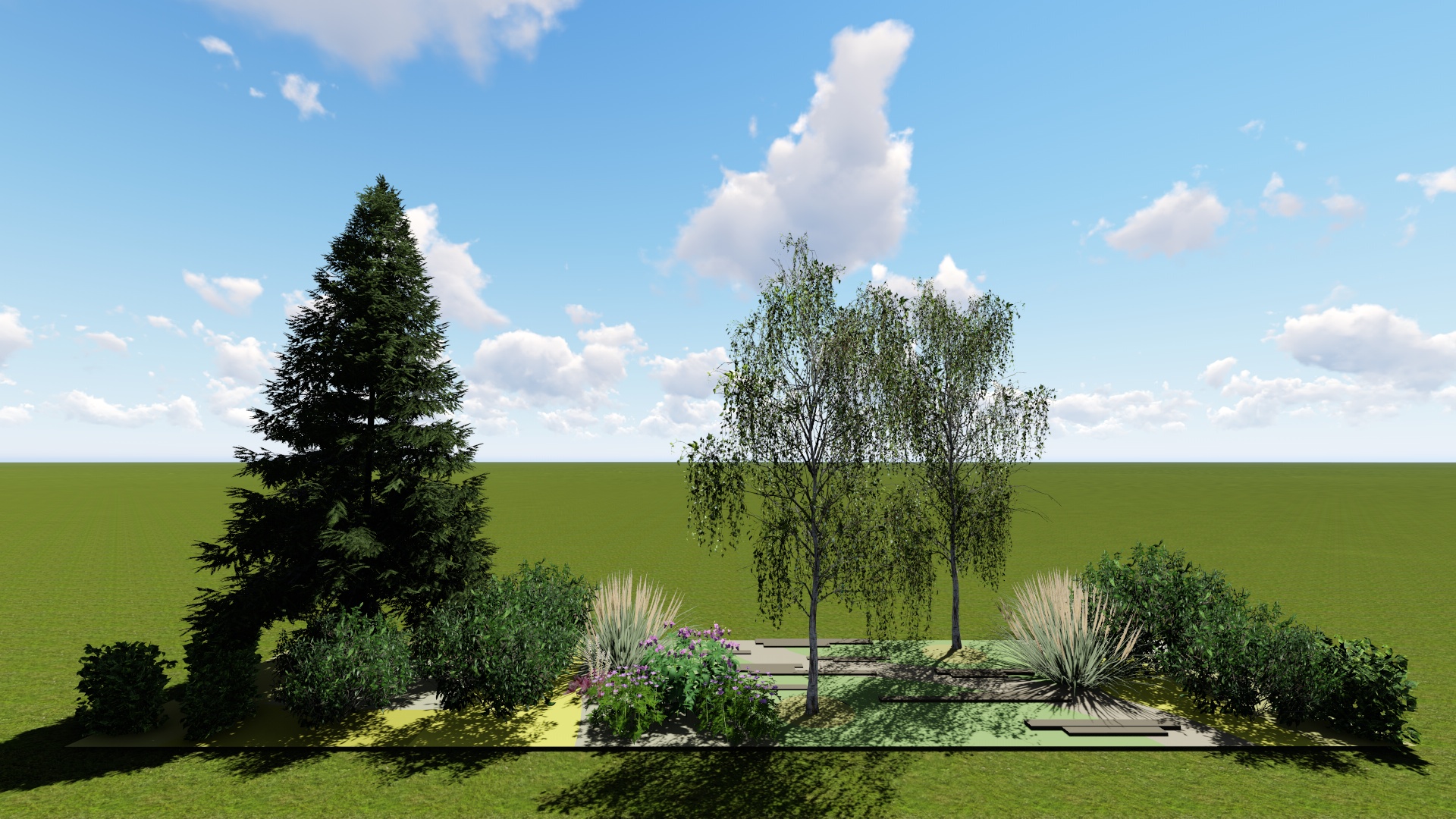 Děkuji za pozornost
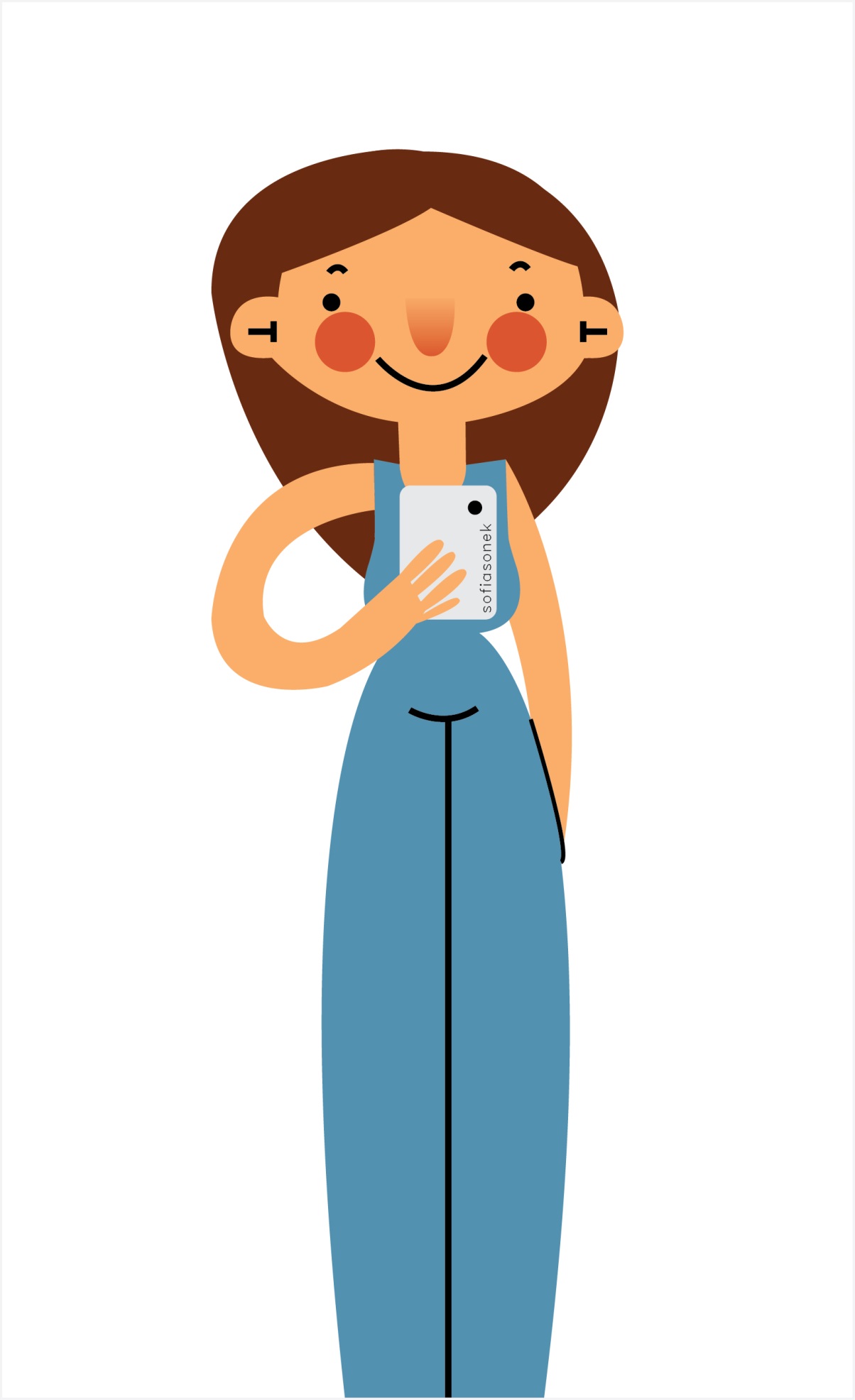